Проверяемые безударные гласные в однокоренных словах
Безударная гласная в корне слова проверяется
ударением
я
/
Т_нуть рыбу из воды.
?
/
/
тина
тянет
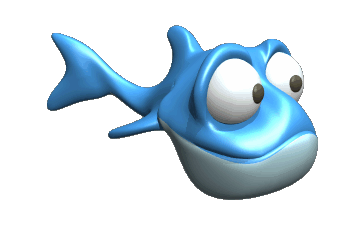 Проверочное слово связано с главным
по смыслу
/
о
В_дяной
?
/
/
вода
водный
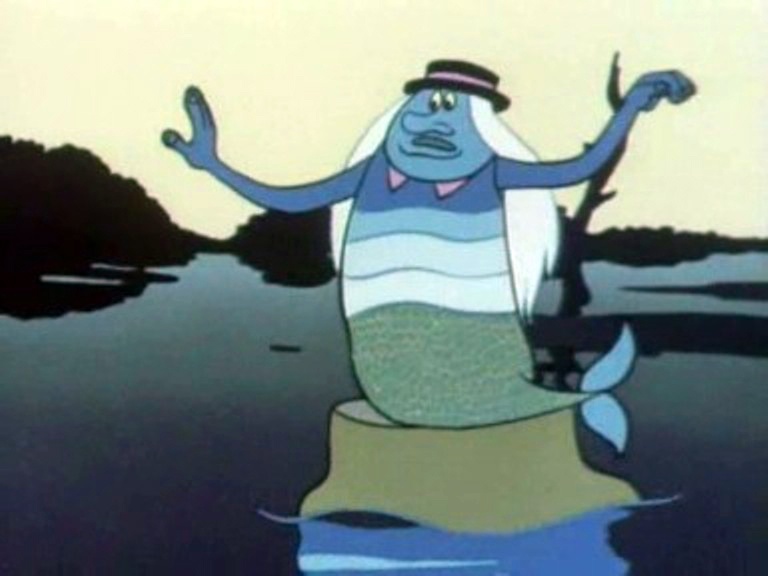 В проверочном слове гласная стоит
под ударением
Алгоритм проверки гласной.
1.кОРЕНЬ
2.уДАРЕНИЕ
3.БЕЗУДАРНАЯ ГЛАСНАЯ
4. Однокоренное 
Проверочное слово
/
/
/
Оросил,
росинки,
росистой
/
/
роса
- росы
/
С_ница
и
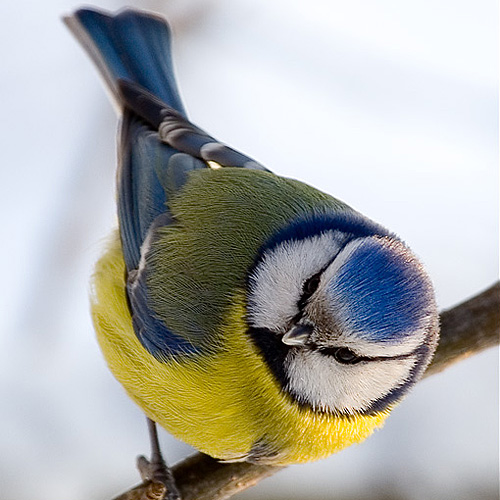 (синь)
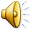 /
Св_ристель
и
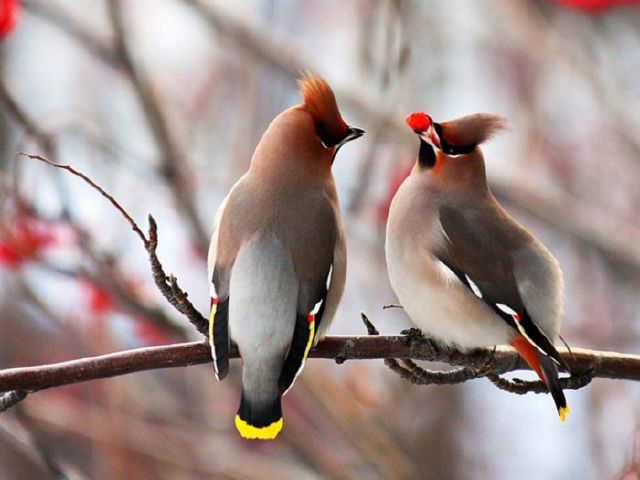 (свист)
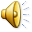 /
е
Сн_гирь
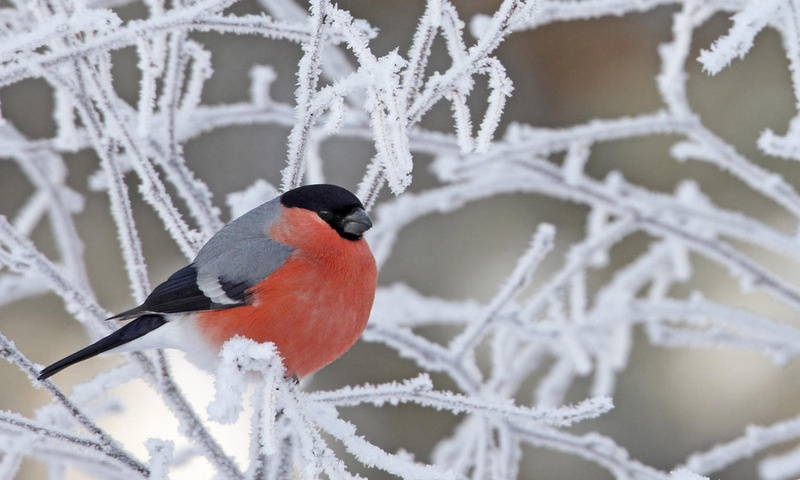 (снег)
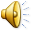 Запомните!
Корни слов в родственных (однокоренных) словах пишите одинаково.
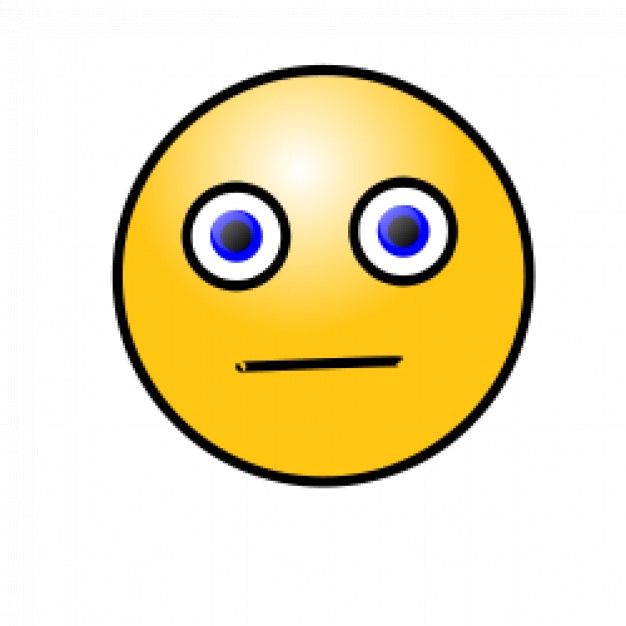 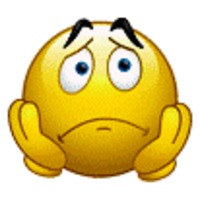